AKTIVA TETAP 
TIDAK BERWUJUD
Moh. Amin
FE Akuntansi Unisma
AKTIVA TETAP TIDAK BERWUJUD (INTANGIBLE ASSETS)
A.Definisi Aktiva Tetap Tidak Berwujud 
	Menurut S.A.K, Aktiva tetap tidak berwujud adalah :
	Aktiva tetap & tidak berbentuk yg memberikan hak keekonomian & hukum kpd pemiliknya & dalam laporan keuangan tidak dicakup secara terpisah dalam klasifikasi aktiva yg lain.
	Karakteristik aktiva tak berwujud adalah tingkat ketidakpastian mengenai nilai & manfaatnya di kemudian hari.
Penilaian Aktiva Tetap Tidak Berwujud
AT tak berwujud dicatat sebesar hrg perolehannya.
	Jika AT tak berwujud diperoleh dengan cara dibeli maka Hrg perolehannya sebesar jumlah uang yg dikeluarkan dalam pembelian.
	Jika AT tak berwujud diperoleh dari penukaran dgn aktiva maka hrg perolehannya sebesar hrg pasar aktiva yg dipakai sebagai penukar.
Jenis Aktiva Tetap Tak Berwujud
Patent
	Yaitu hak yang diberikan kepada pihak yg menemukan sesuatu hal baru utk membuat, menjual atau mengawasi penemuannya selama jangka waktu 17 tahun.
	Yang termasuk harga perolehan patent, jika patent tsb diperoleh krn pengembangan adalah biaya-biaya pendaftaran, biaya pembuatan model & gambar & biaya yg dikeluarkan utk membuat percobaan & pengembangan.
	Amortisasi patent akan dikelompokkan dlm biaya produksi, jika patent tsb digunakan dlm proses produksi, tetapi jika patent digunakan utk kegiatan penjualan maka amortisasi patent akan dibebankan sbg biaya penjualan.
Amortisasi patent                                         xx
  patent (atau akumulasi amortisasi patent)     xx
Copyrights
	Yaitu hak yg diberikan kepada pengarang / pemain / artis utk menerbitkan, menjual, mangawasi karangannya, musik atau pekerjaan pementasan.
	Yang termasuk kedalam hrg perolehan hak cipta adalah semua biaya yg berhubungan dengan penyusunan pekerjaan tsb, termasuk biaya utk mendaftarkan & memperoleh hak.
	Jika hak cipta dibeli maka hrg perolehannya adalah sebesar jmlh uang yg dibayarkan.
Merk Dagang
	Apabila merk dagang dibuat sendiri maka harga perolehannya adalah biaya utk merencanakan & mendaftarkan
Franchise
	Yaitu hak yg diberikan oleh franchisor kpd pihak lain utk menggunakan fasilitas yg dimiliki franchisor.
	Pihak yg memberikan bisa pemerintah atau badan swasta.
Leasehold
	Yaitu hak dari penyewa utk menggunakan AT dalam suatu perjanjian sewa menyewa.
Goodwill
	Yaitu semua kelebihan yg terdapat dalam suatu usaha seperti nama yg terkenal, pimpinan yg ahli dsb.
	Menurut akuntansi Goodwill adalah kemampuan perusahaan utk memperoleh laba diatas keadaan normal yg diakibatkan oleh faktor-faktor tsb diatas
Contoh perhitungan goodwill
Laba bersih
       Rp 5.000.000
       Rp 4.500.000
       Rp 4.500.000
       Rp 6.000.000
       Rp 5.500.000
               -----------------
Jumlah    Rp 25.500.000
Penghasilan bersih rata rata pertahun Rp 25.500.000 : 5 = Rp 5.100.000. penghasilan tiap tahun yang akan datang ditaksir sebesar = Rp 5.000.000. pada tanggal 1 januari 1996 aktiva (tanpa goodwill) dinilai Rp 45.000.000
Utang sebesar Rp 5.000.000
Kapitalisasi pendapatan bersih rata rata
Mengkapitalisasi taksiran penghasilan yang akan datang dengan tarif. Misalnya, hasil dari investasi diharapkan sebesar 10 % maka jumlah yang akan dibayar dihitung
Jumlah yang dibayarkan 5.000.000 x 100/10 =    50.000.000
Taksiran nilai aktiva 45.000.000-5.000.000 =        40.000.000
                                                                               ---------------
Goodwill                                                                  10.000.000
(2) Kapitalisasi kelebihan penghasilan rata rata
Misalnya dari contoh di muka, hasil yang diharapkan dari investasi tersebut 10 % dan kelebihan penghasilan akan dikapitalisasikan dengan tarif 20 %. Kelebihan penghasilan dihitung :
Hasil yang normal : 105 x Rp 40.000.000 =           4.000.000
Taksiran penghasilan/tahun yang akan datang      5.000.000
                                                                                ----------------
Kelebihan penghasilan/tahun                                  1.000.000
Harga beli perusahaan (termasuk goodwill) dihitung :
Nilai aktiva Rp 45.000.000 – 5.000.000 =           40.000.000
Nilai goodwil 1.000.000 x 100/20                           5.000.000
                                                                             ---------------
Jumlah aktiva + goodwill                                       45.000.000
Apabila perusahaan dibeli tanpa perhitungan goodwill tersendiri maka aktiva yang dibeli harus dinilai dan selisih dengan jumlah yang dibayarkan dicatat sebagai goodwill
Misalnya :
Aktiva nilainya rp 40.000.000
Goodwill Rp 5.000.000
Ditukar dengan 40.000 lembar saham, nomila Rp 1.000
Jurnal :
Aktiva                                    40.000.000
Goodwill                                   5.000.000
   modal saham                                          40.000.000
   agio saham                                               5.000.000
Aset Tidak Berwujud dan Amortisasi
Amortisasi adalah jumlah biaya aset tidak berwujud yang ditransfer ke beban. Aset tidak berwujud tidak memiliki atribut fisik dan tidak untuk dijual (paten, hak cipta, dan goodwill).
Tgl.	Uraian	Debit	Kredit
Des. 31	Beban Amortisasi                           20.000	
		Paten                                                        20.000
Membayar $100.000 untuk hak paten. Umur paten 11 tahun dan telah diterbitkan 6 tahun sebelum pembelian.
11 tahun – 6 tahun = 5 tahun masa manfaat
	 ($100.000 / 5 tahun) = $20.000 per tahun
Sumber Daya Alam dan Deplesi
Deplesi adalah proses pemindahan beban sumber daya alam ke akun beban.
Yaitu berkurangnya harga perolehan atau nilai-nilai sumber alam seperti barang tambang atau hutan kayu yang disebabkan oleh perubahan (pengolahan) sumber-sumber alam tersebut sehingga menjadi persediaan
Perbedaan deplesi dan depresiasi adalah :
Deplesi merupakan pengakuan terhadap pengurangan kuantitatif yang terjadi dalam sumber-sumber alam, sedangkan depresiasi merupakan pengakuan terhadap pengurangan service (manfaat ekonomi) yang terjadi dalam aktiva tetap
Deplesi digunakan untuk aktiva tetap yang tidak dapat diganti langsung dengan aktiva yang sama jika sudah habis, sedangkan depresiasi digunakan untuk aktiva tetap yang pada umumnya dapat diganti jika sudah habis
Deplesi adalah pengakuan terhadap perubahan langsung dari suatu sumber alam menjadi barang yang dapat dijual, sedangkan depresiasi adalah alokasi harga perolehan ke pendapatan periode yang bersangkutan untuk suatu service yang dihasilkan 
Sumber-sumber alam disebut juga wasting assets
Utk menghitung deplesi ada 3 hal yang harus diperhatikan:
Harga perolehan aktiva yaitu pengeluaran sejak memperoleh ijin sampai sumber Alam dapat diambil hasilnya
Taksiran nilai sisa apabila sumber alam sudah selesai dieksploitasi
Taksiran hasil yang secara ekonomis dapat diekploitasi
	Contoh :
	Tanah yang mengandung hasil tambang dibeli dengan harga Rp. 20 juta. Taksiran isinya = 150.000 ton dan tanah tsb sesudah dieksploitasi ditaksir nilainya Rp. 2.000.000. 
	Maka deplesi/ton = Rp. 20 juta – Rp 2 Juta
				     ------------------------------- = Rp.120/ton  
				               150.000
Jika pada tahun pertama bisa dieksploitasi sebanyak 40.000 ton, maka deplesi untuk tahun tersebut = 
40.000 x Rp 120 = Rp 4.800.000
Jurnal yang dibuat
Deplesi			4.800.000
	akumulasi deplesi			4.800.000
Sumber Daya Alam dan Deplesi
Suatu perusahaan membayar $400.000 atas hak untuk menambang deposit mineral yang diestimasikan sebanyak 1.000.000 ton.  Tarif deplesi adalah $0,40 per ton ($400.000 ÷ 1.000.000 ton).
Sumber Daya Alam dan Deplesi
Selama tahun berjalan, ditambang 90.000 ton.  Deplesi periodik adalah sebesar $36.000 (90.000 ton × $0,40).
Ayat Jurnal Penyesuaian
Des. 31	 Beban Deplesi	36 000  00
Akumulasi Deplesi		36  000  00
Discovery Mining Co.Neraca Parsial31 Desember 2006
Harga	Ak.	Nilai
Aset Tetap:	 Perolehan	Peny.	Buku
Tanah                                              $  30.000                               $  30.000	
	Bangunan                                          110.000          $  26.000          84.000
	Peralatan pabrik                                650.000            192.000        458.000
	Peralatan kantor                                120.000              13.000        107.000
	                                                        $910.000          $231.000                          $  679.000
Harga	Ak.	Nilai
 	Cadangan mineral:	Perolehan	Peny.	Buku
Cadangan Alaska                     $1.200.000       $   800.000      $400.000	
	    Cadangan Wyoming                     750.000            200.000        550.000
	                                                     $1.950.000       $1.000.000                             950.000
	    Total aset tetap                                                                                           $1.629.000
Aset Tidak Berwujud:	
	Paten			                         $     75.000
	Goodwill                                                                                                                 50.000
	    Total aset tidak berwujud                                                                               $   125.000
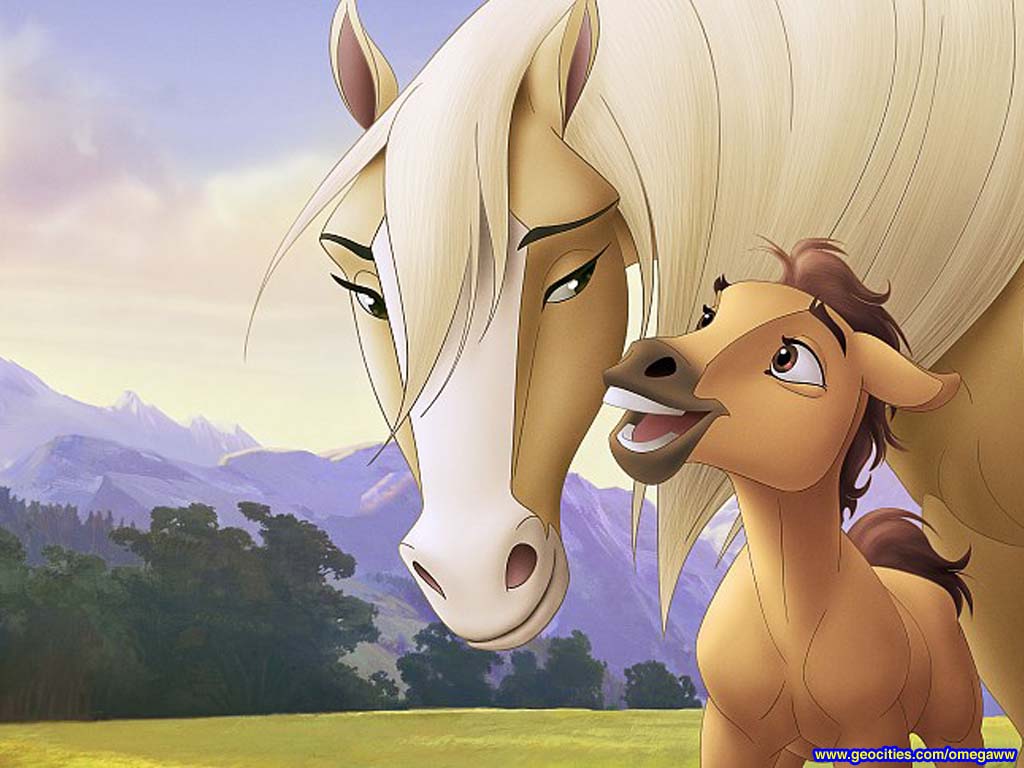 chapter 7
The End